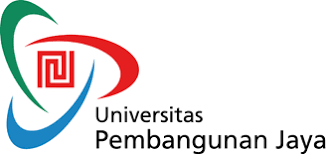 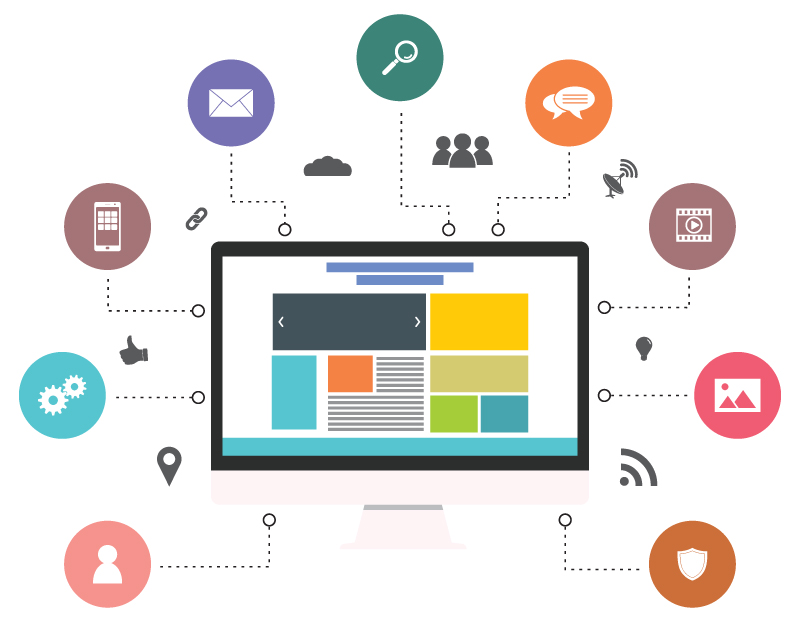 Studi Mandiri
Nathaniel Antonio Parulian, S.Psi, M.I.Kom
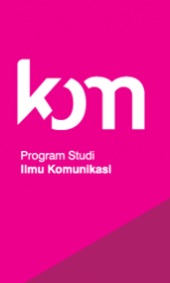 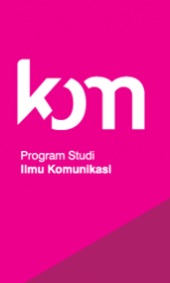 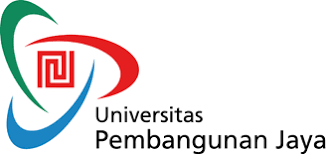 MASALAH PENELITIAN
Bagaimana cara yang tepat dalam memahami masalah penelitian?
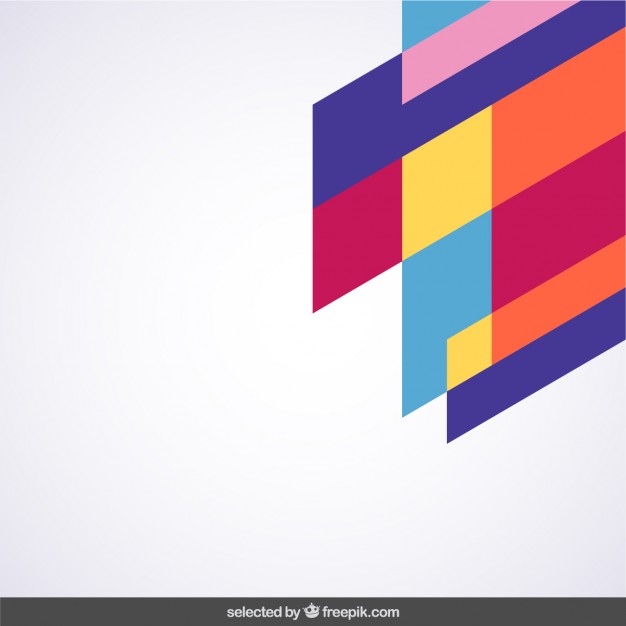 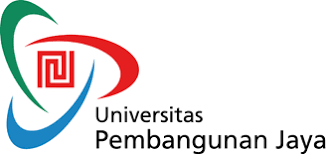 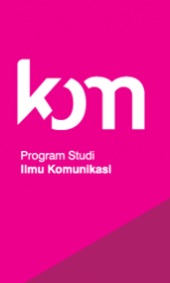 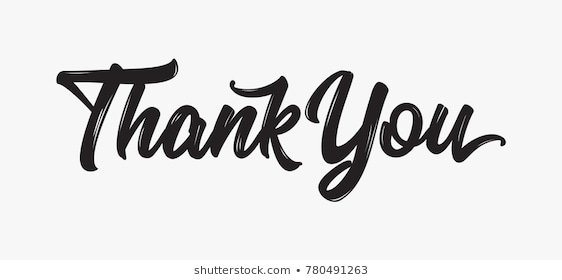